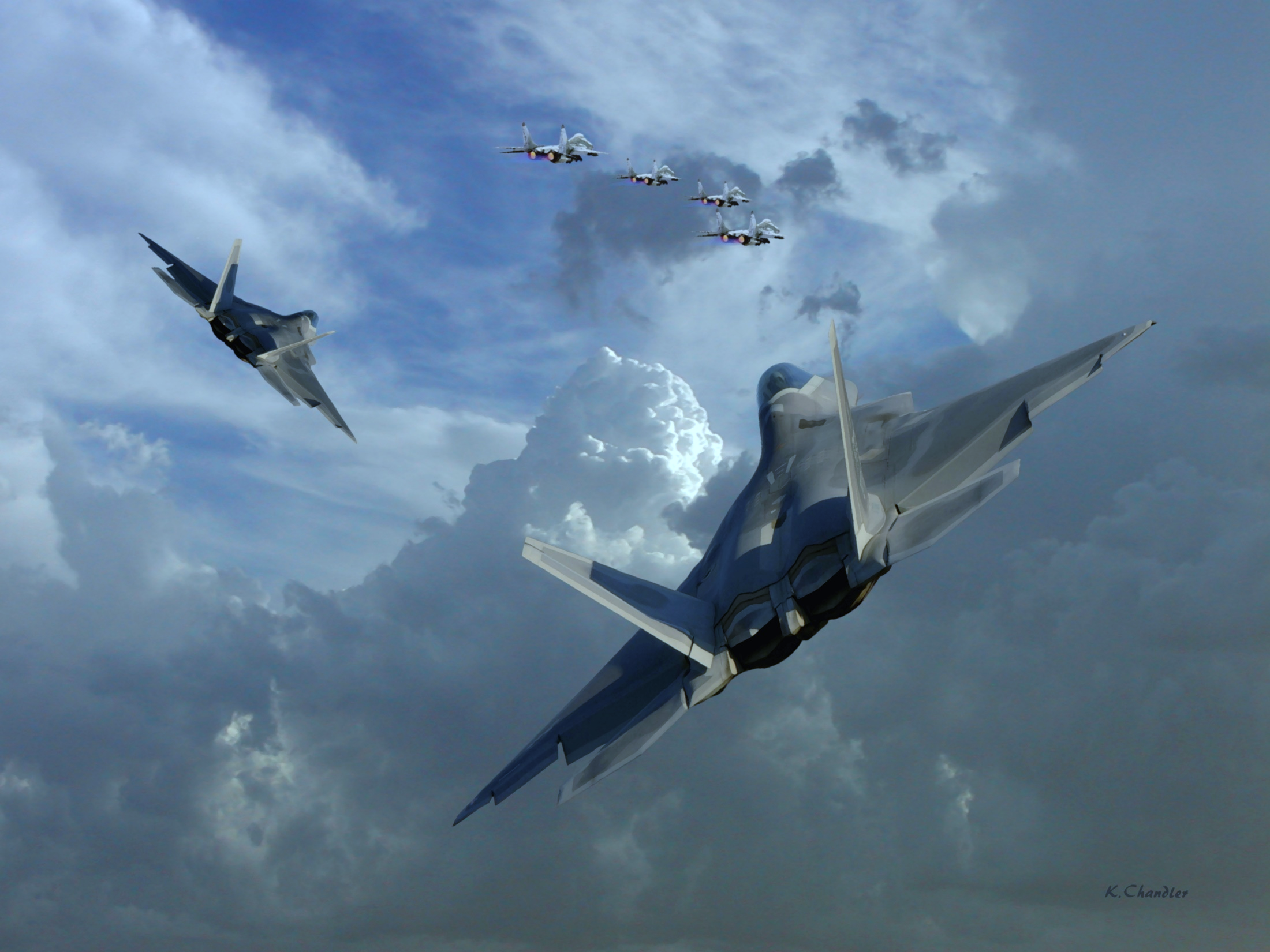 AZ-862
UNIFORM TURN-IN
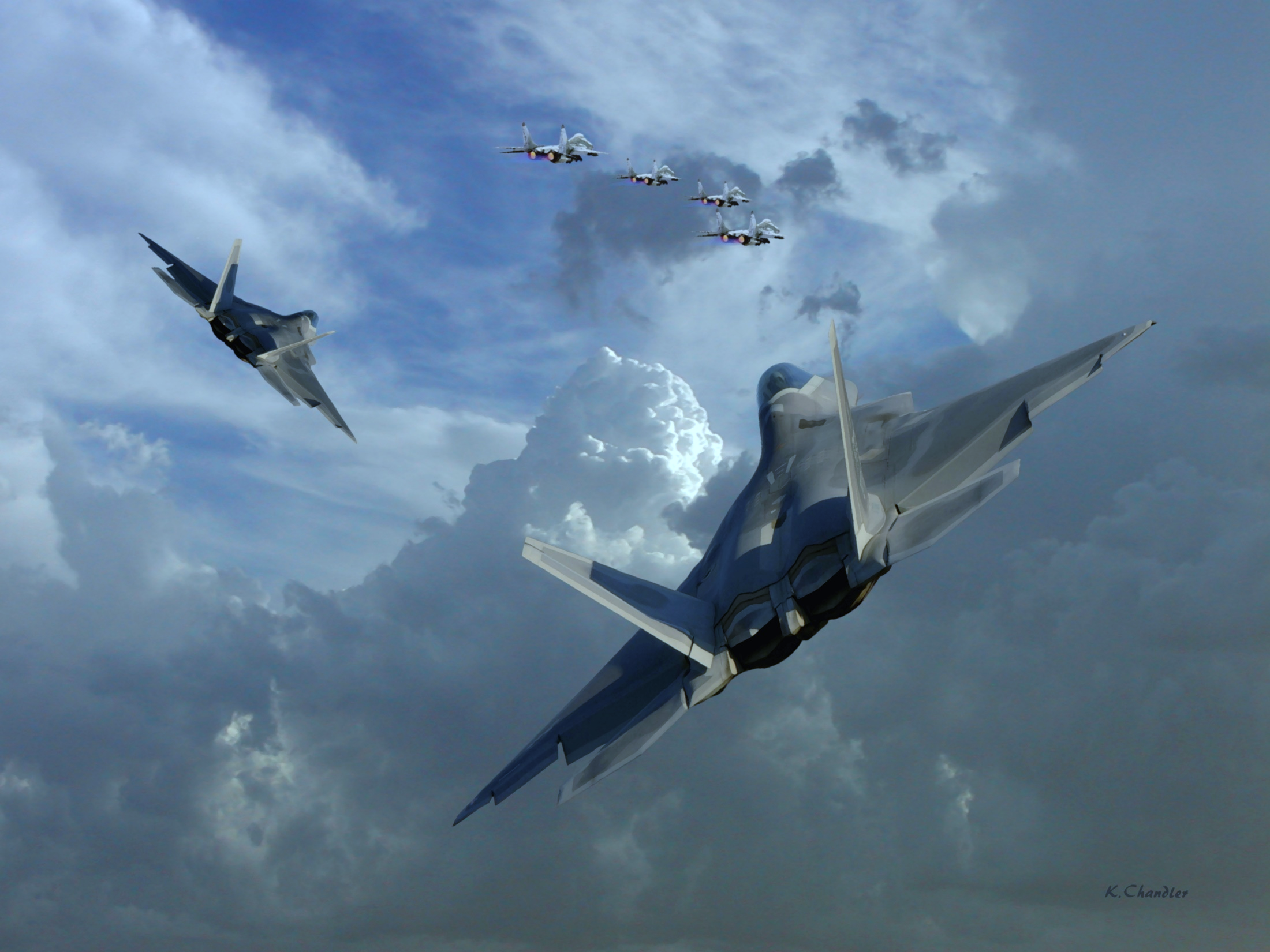 UNIFORM TURN-IN
Seniors and Non returning cadets
Seniors- you know who you are
 You are a non returning cadet if
You WILL NOT be returning to AZ-862 in SY 25-26
You are not sure if you will come back
Turn in dates for your uniforms are MAY 7th thru May  8th  from 0720 hrs  until 1500 hrs both days
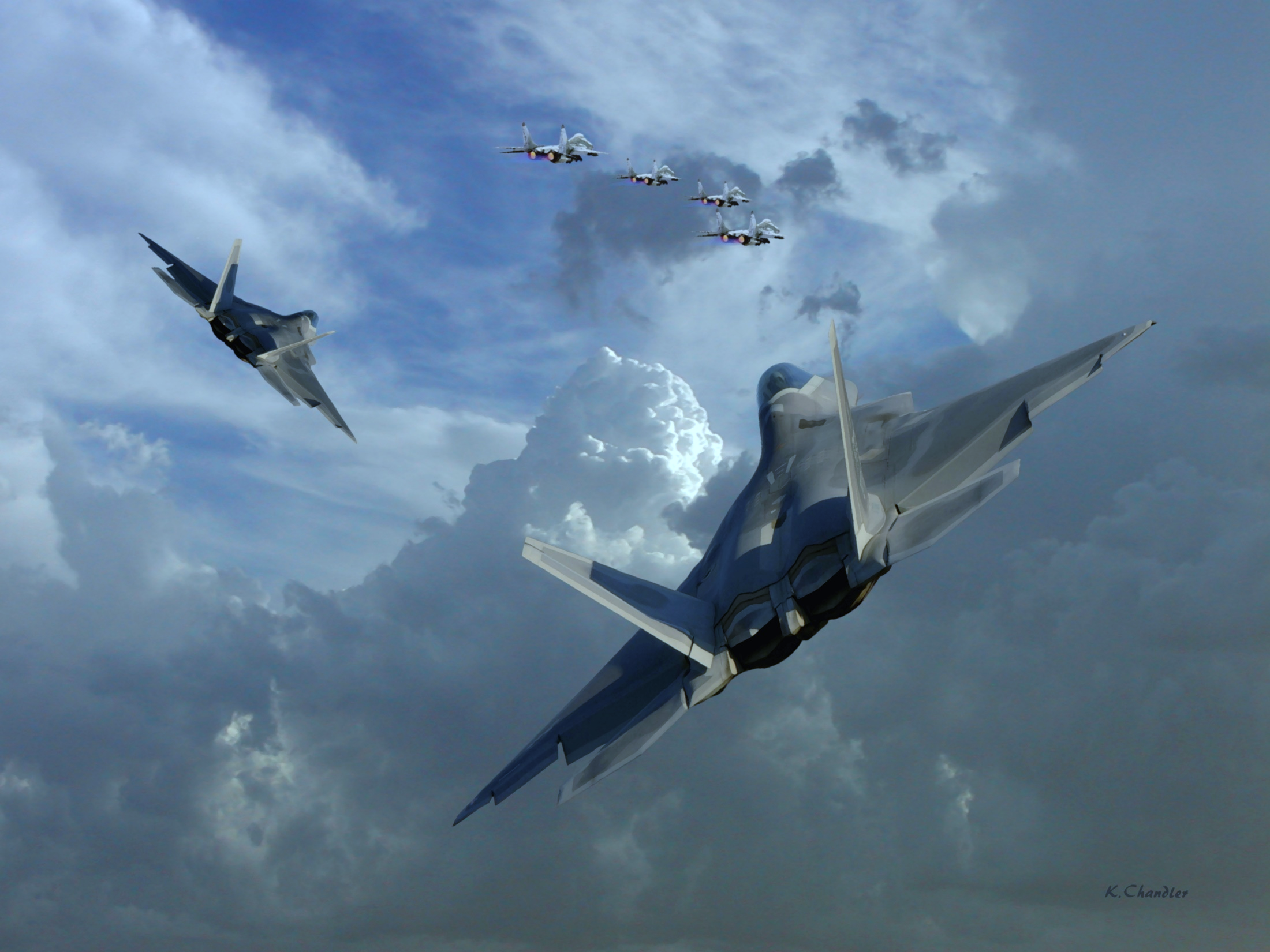 UNIFORM TURN-IN
All Seniors and Non-returning Cadets
Do not clean your uniform
Do not turn in your  PT Gear, T Shirts, Socks, Belts and Buckles, and black dress shoes
Do remove all nametags, insignia, badges and cords
Remember to bring any equipment: flash drives, hydration packs etc
If you just can’t figure out what to bring – bring everything
Do bring cash or check for items you have lost
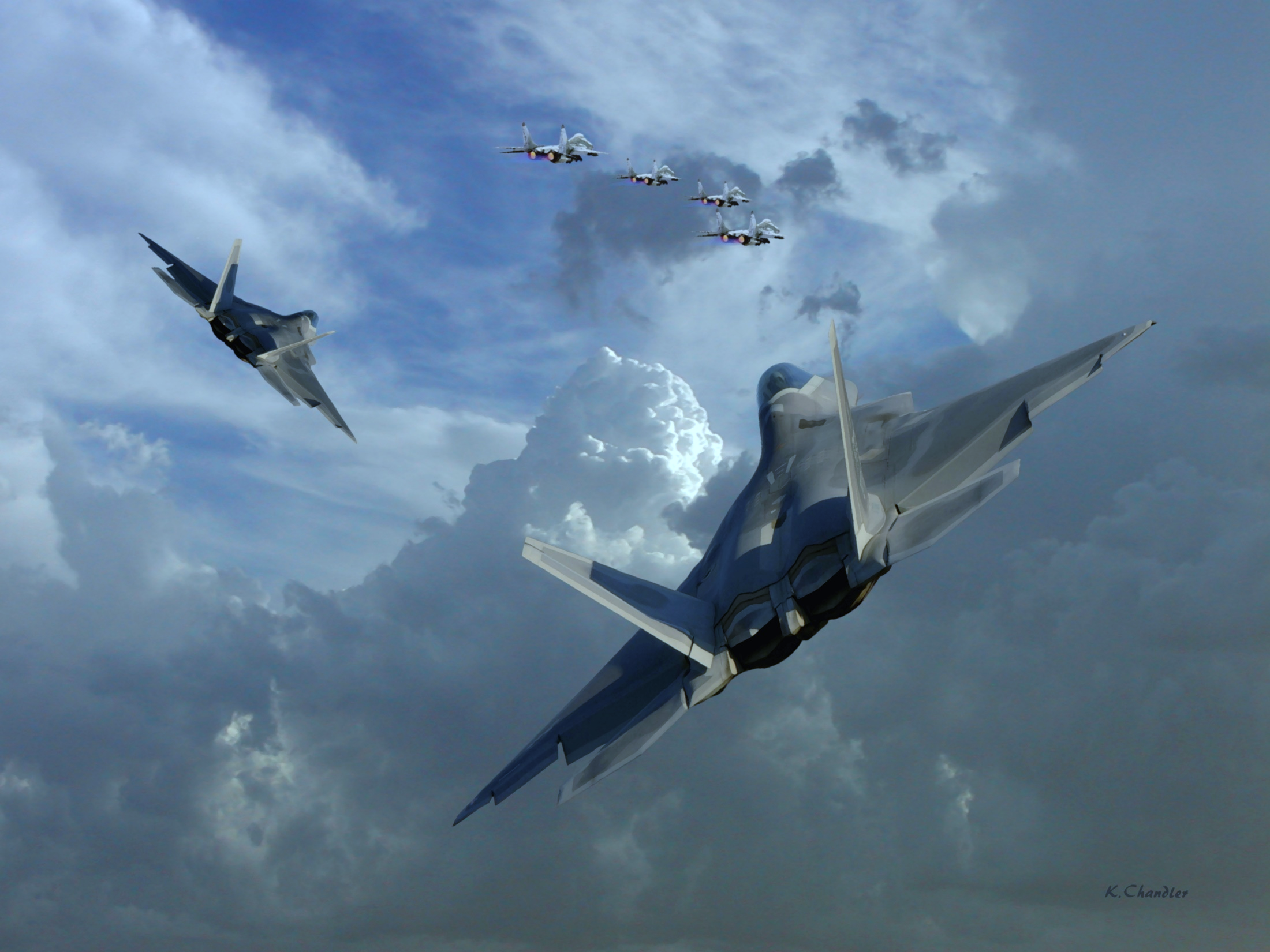 UNIFORM TURN-IN
All Seniors and Non-returning Cadets 
All items must be accounted for
Seniors will not get their clearances signed if missing items are not replaced OR returned
All cadets get to keep their ribbons, nametapes, and nametags but not the ribbon bar
Drill team members keep all the items they purchased
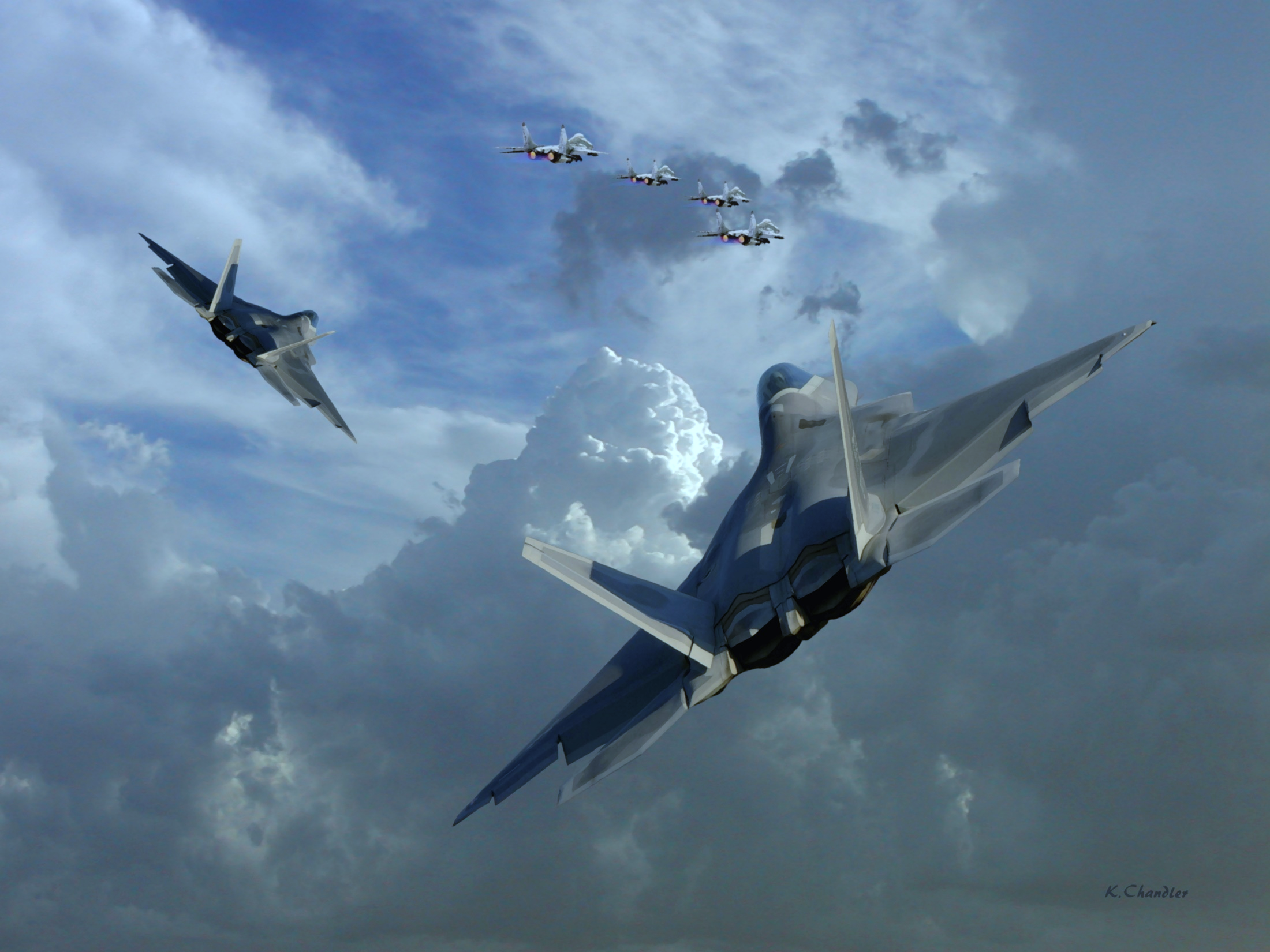 UNIFORM TURN-IN
I CAN’T STRESS IT ENOUGH
You must account for every item issued
If you don’t have it you must procure it 
Contact the ASI if you have questions regarding the lost uniform items
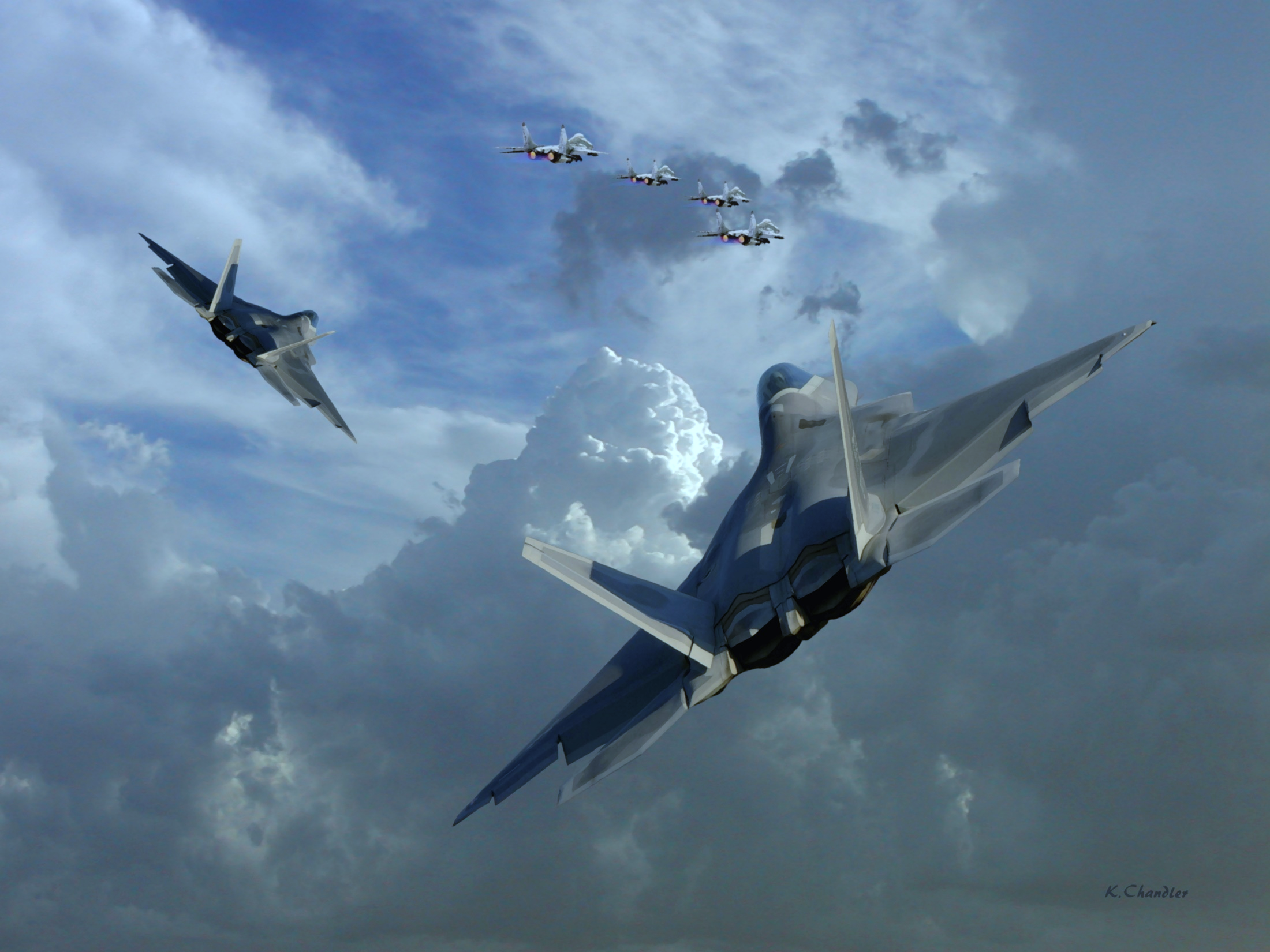 UNIFORM TURN-IN
Returning cadets
You are a returning cadet if:
You have enrolled in any AZ-862 course for  SY 25-26
Turn in dates for your uniforms are MAY 7th thru May  8th  from 0720 hrs  until 1500 hrs both days UNLESS
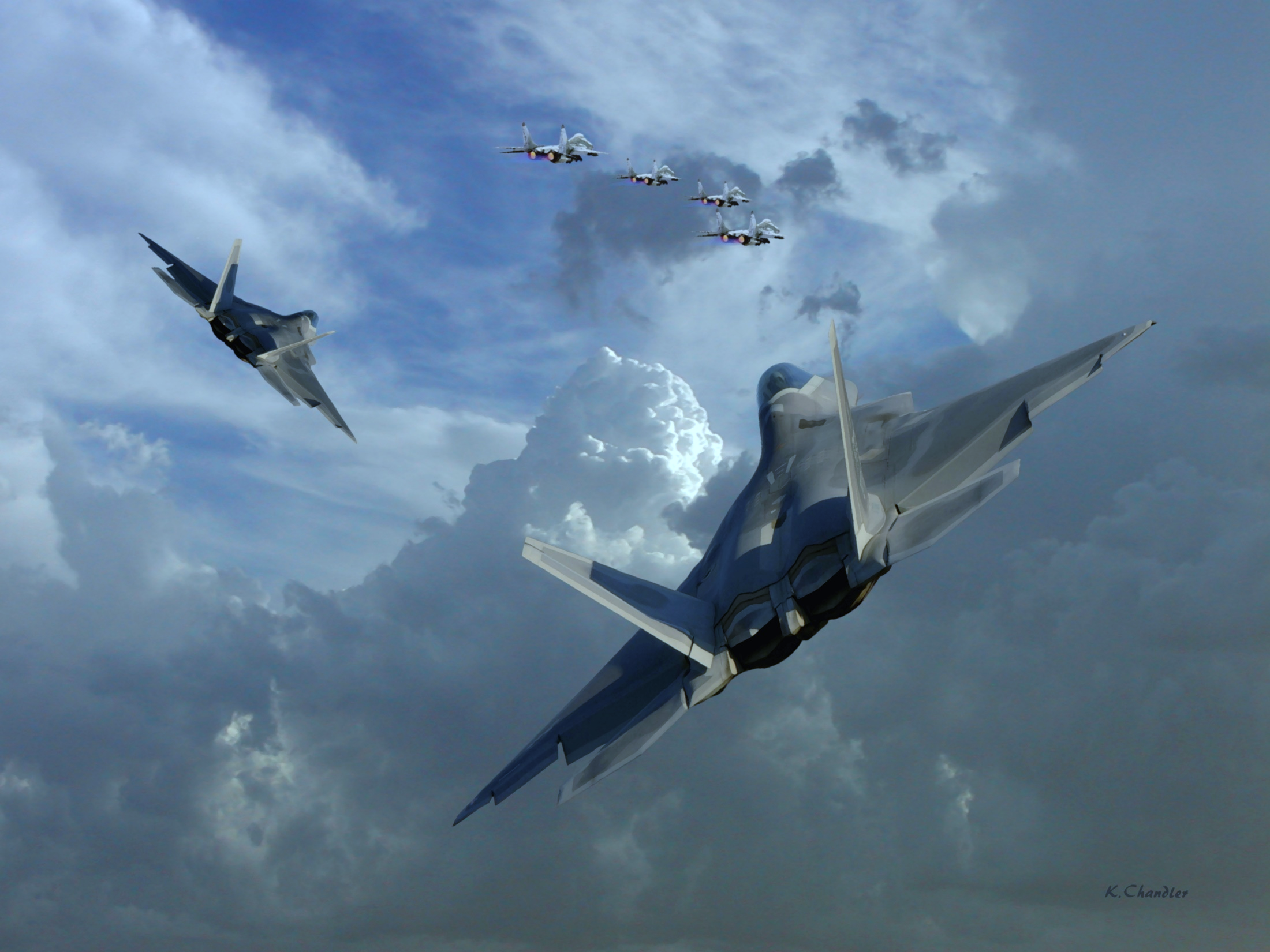 UNIFORM TURN-IN
Returning cadets
You need your uniform items to participate in the following events:
Color Guards
Flag Ceremonies
Graduations
Best of Basic
Turn in your uniform items NLT the third day of school, SY25-26
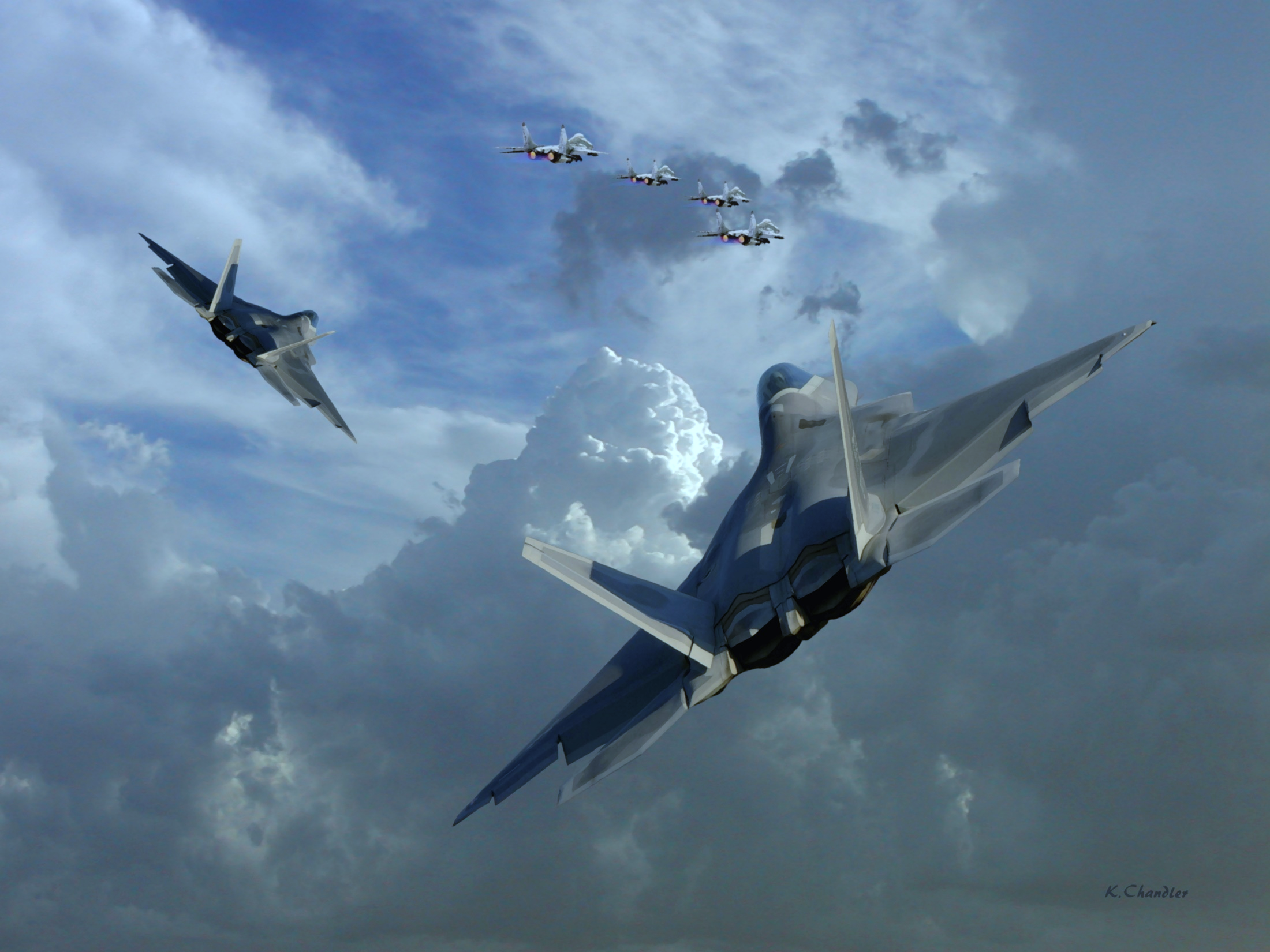 UNIFORM TURN-IN
Returning Cadets
Have your uniforms commercially cleaned before you turn them in
Dry Clean the following
Service Coat
Service Trousers/Slacks/Skirt
Light Weight Blue Jacket
Tie and Flight Cap
Tell the Dry Cleaners to  LAUNDER the following
Blue Service Shirts
The entire OCP uniform (hat, shirt, and pants) remember to remove all patches before cleaning
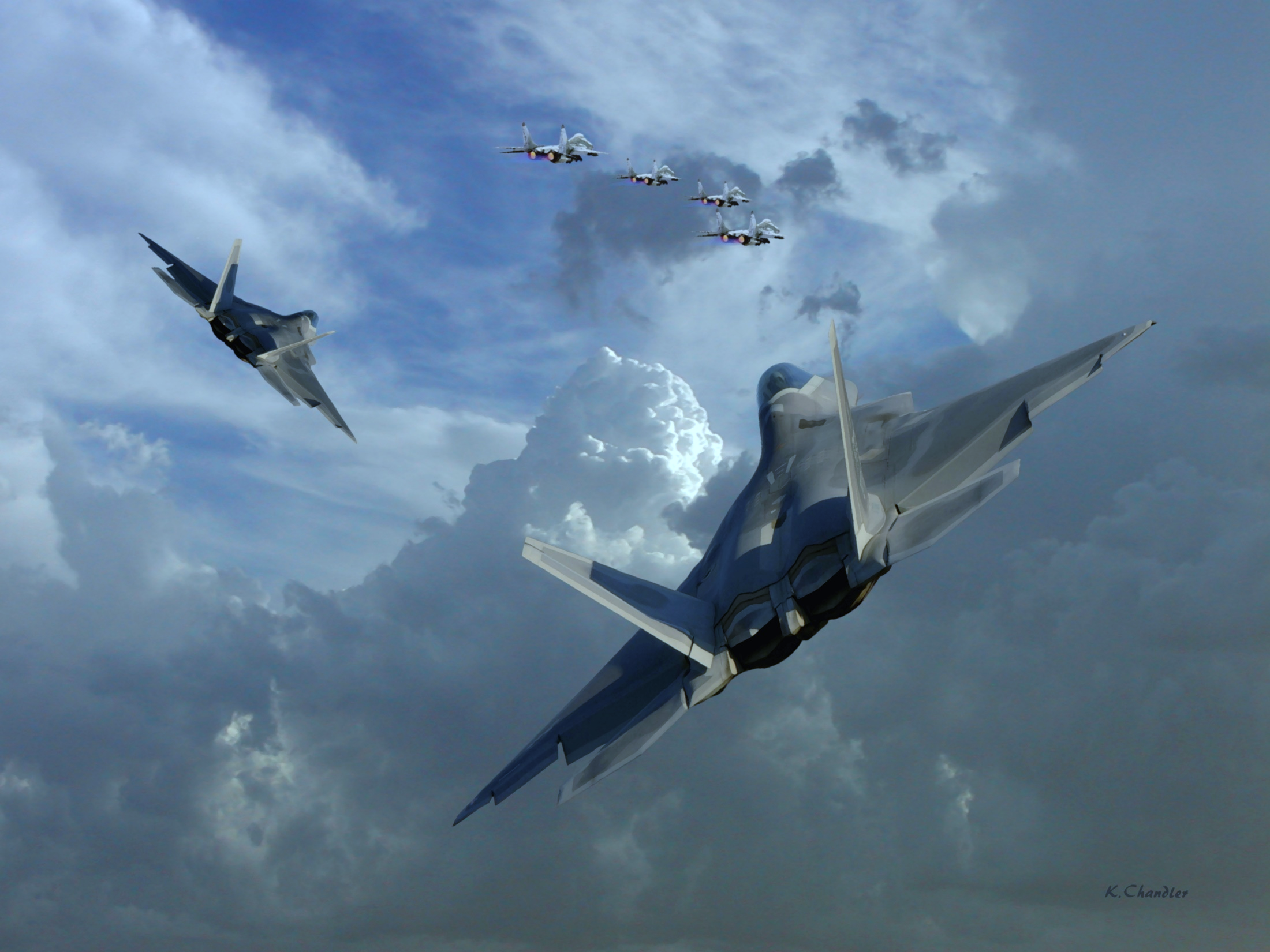 UNIFORM TURN-IN
Returning Cadets
Bring in all items at the same time.  Keep them in the drycleaning bag and on the hangers they gave you 
Keep the dry cleaning receipt on the bag they gave you
Bring in all your socks, belts, boots, shoes,  and T-shirts
Your uniforms will be placed in a storage bag we will provide for you with you name on it
You may bring  all other items in luggage or a backpack, or a box; but all must be in the same container.  If you don’t have a bag, we will try to find a box for you